08-1962 North Road Culvert Replacement
by Marc Duboiski
Final Inspection
April 5, 2011
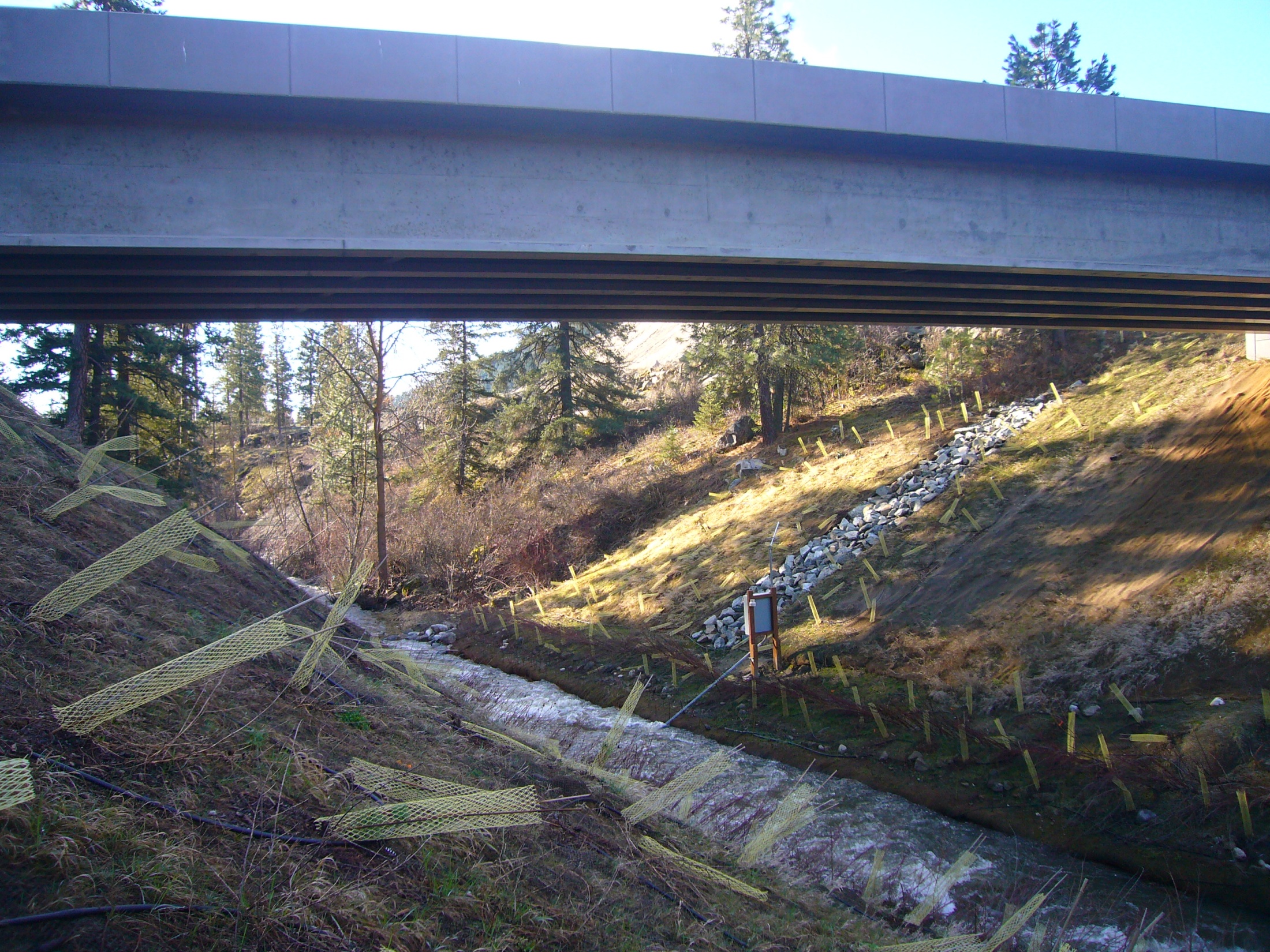 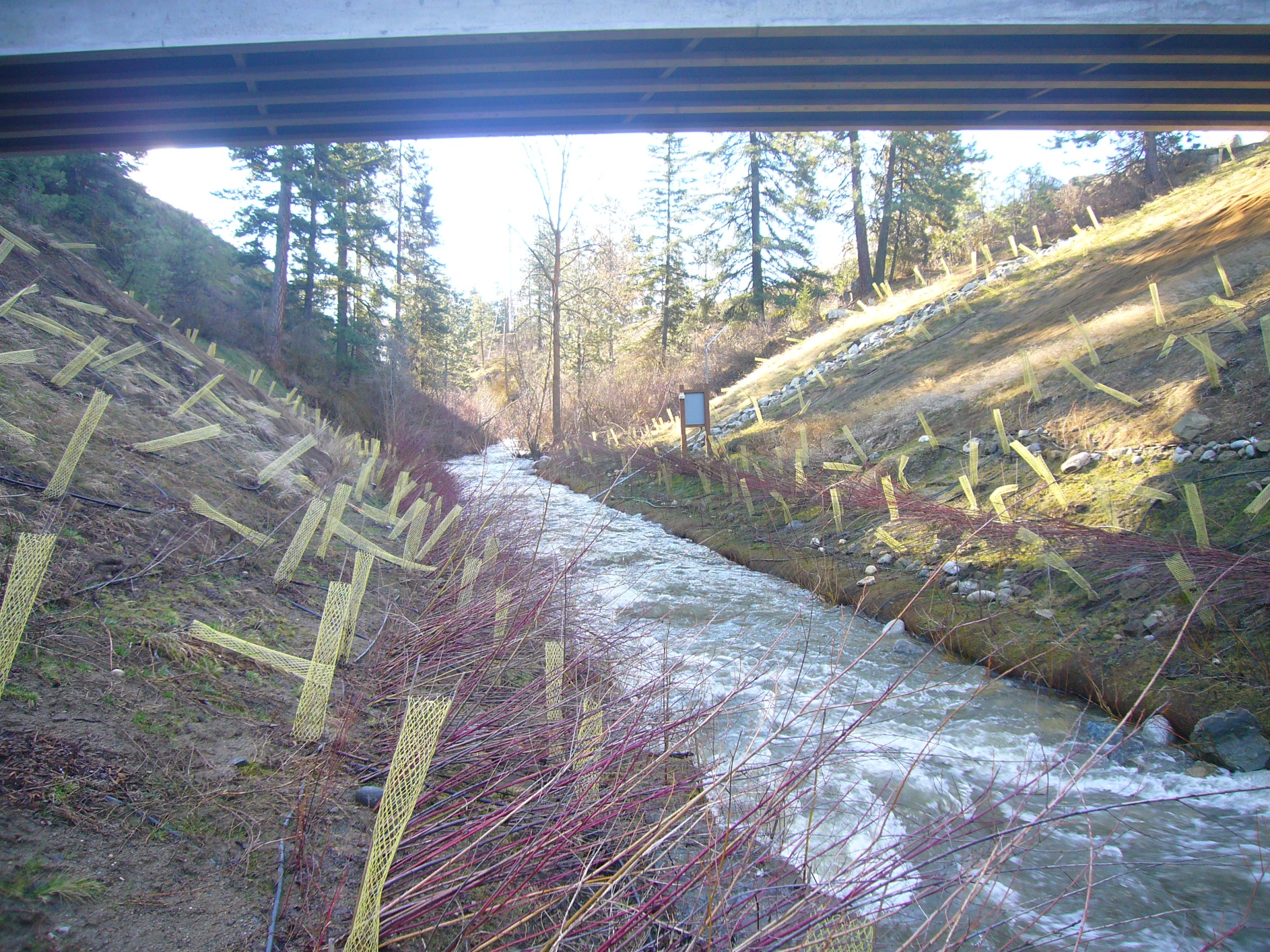 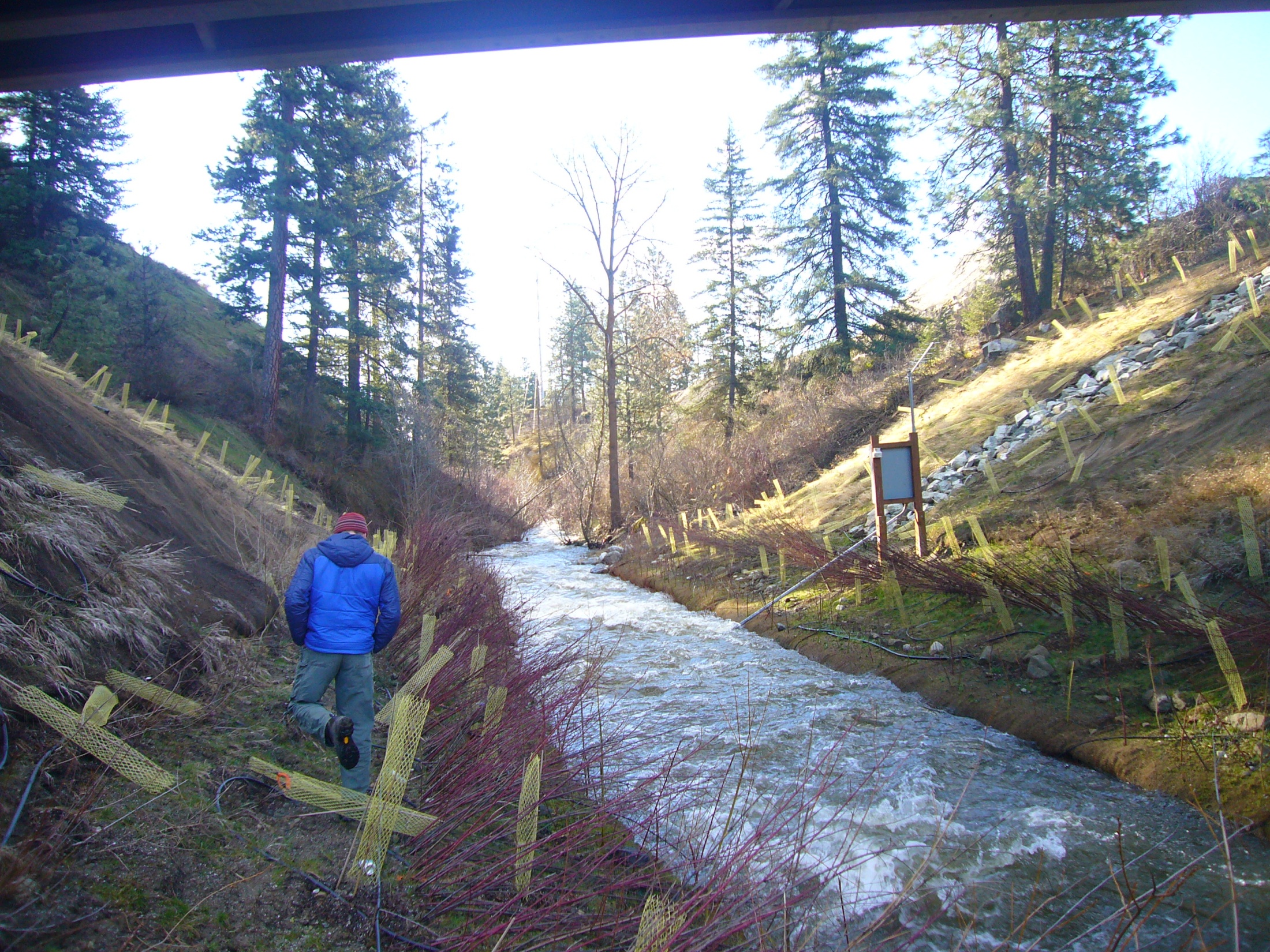 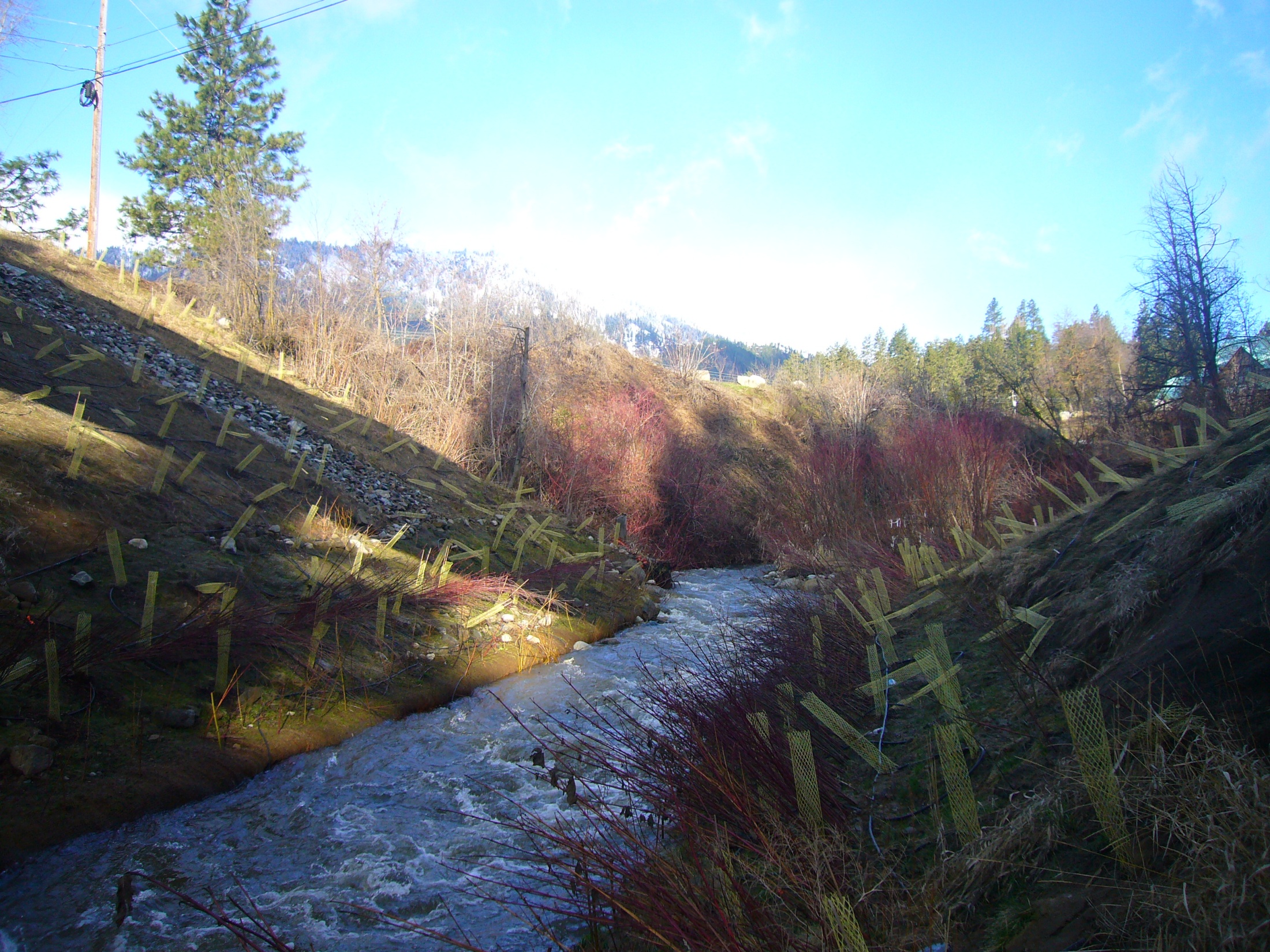 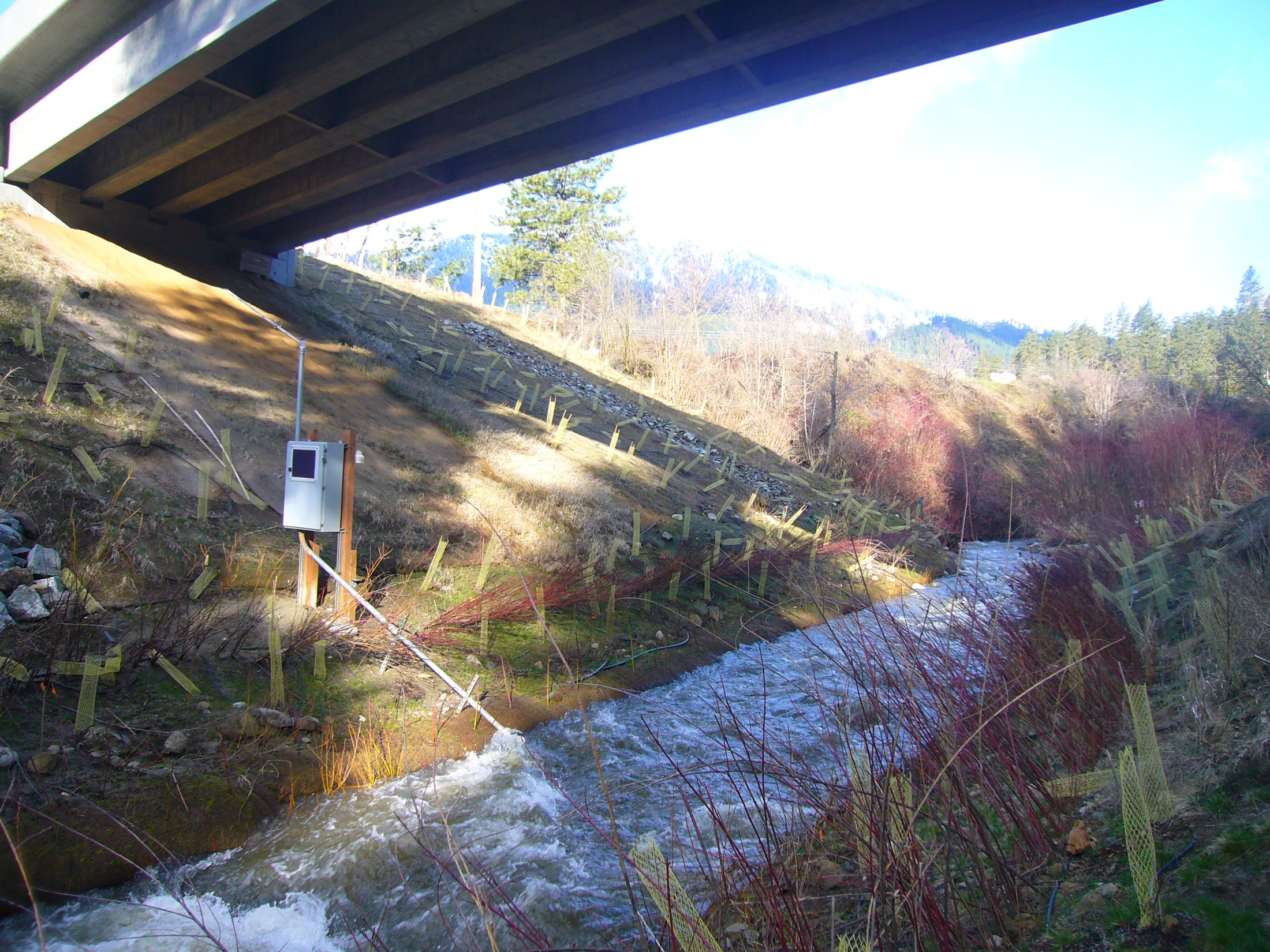